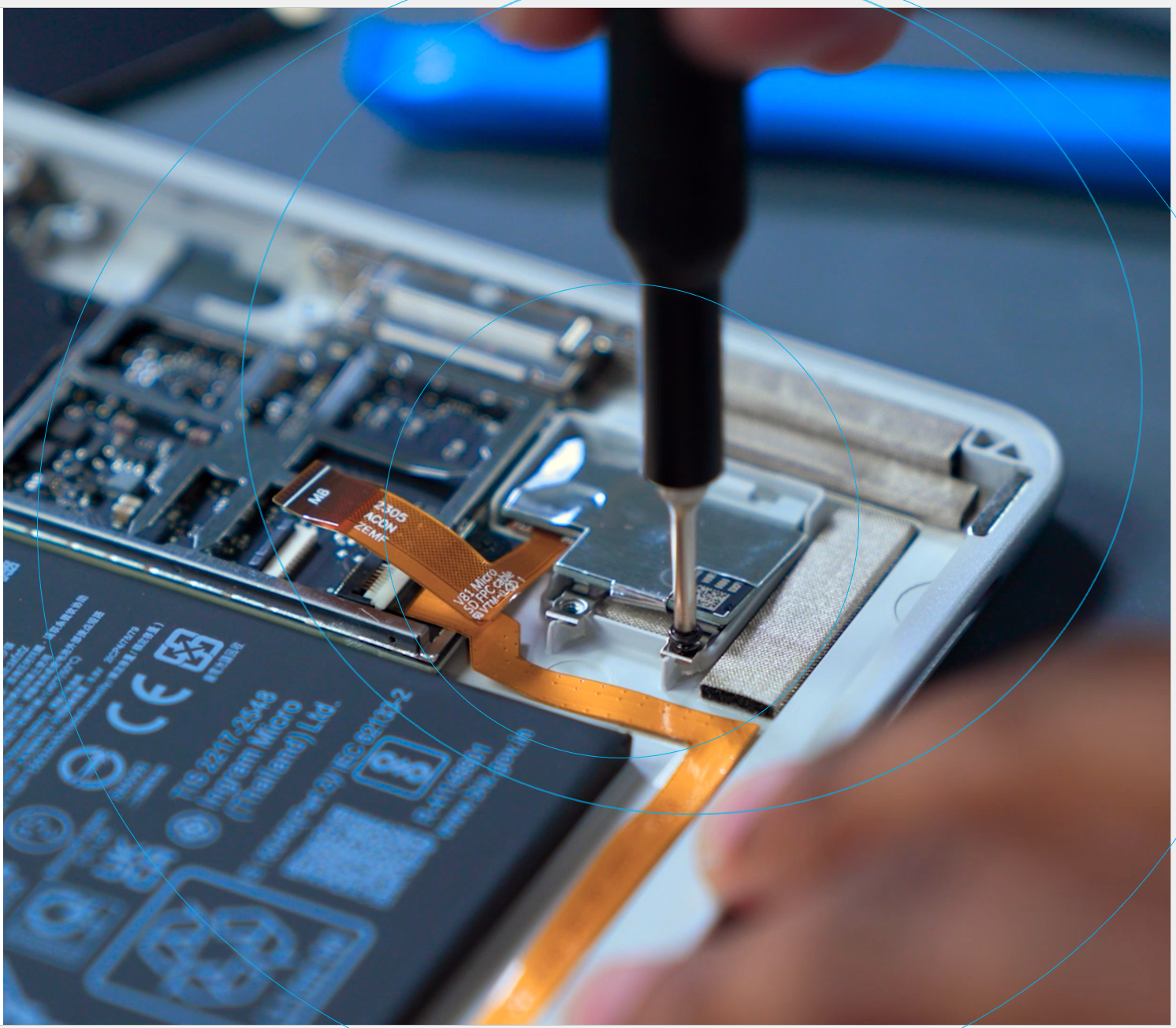 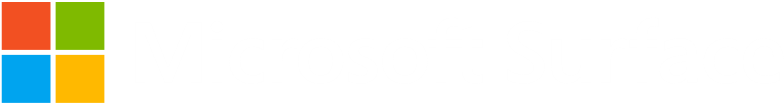 Surface Replacement Components
SKU Guide (UK)
Contents
Replacement component SKUs and pricing ……..…………. 3 – 22
Surface Laptop Studio devices ……..…………. 3 – 4
Surface PRO devices ……..…………. 5 – 10
Surface Laptop Go devices .…..…………. 11 – 12
Surface Laptop devices …..…………. 13 – 20
Surface Go and other models …..…………. 21 – 22
Estimated lead times …………………………………………………. 23 – 25
Device repair resources
Service Guides for each repairable Surface device.
Follow expert guidance with device specific disassembly and repair videos.
Useful self-repair information and resources on Microsoft Learn.
Surface repair tools are available through iFixit. 
Surface Diagnostic Toolkit for Business. 
Install Surface Diagnostic Toolkit for Business.
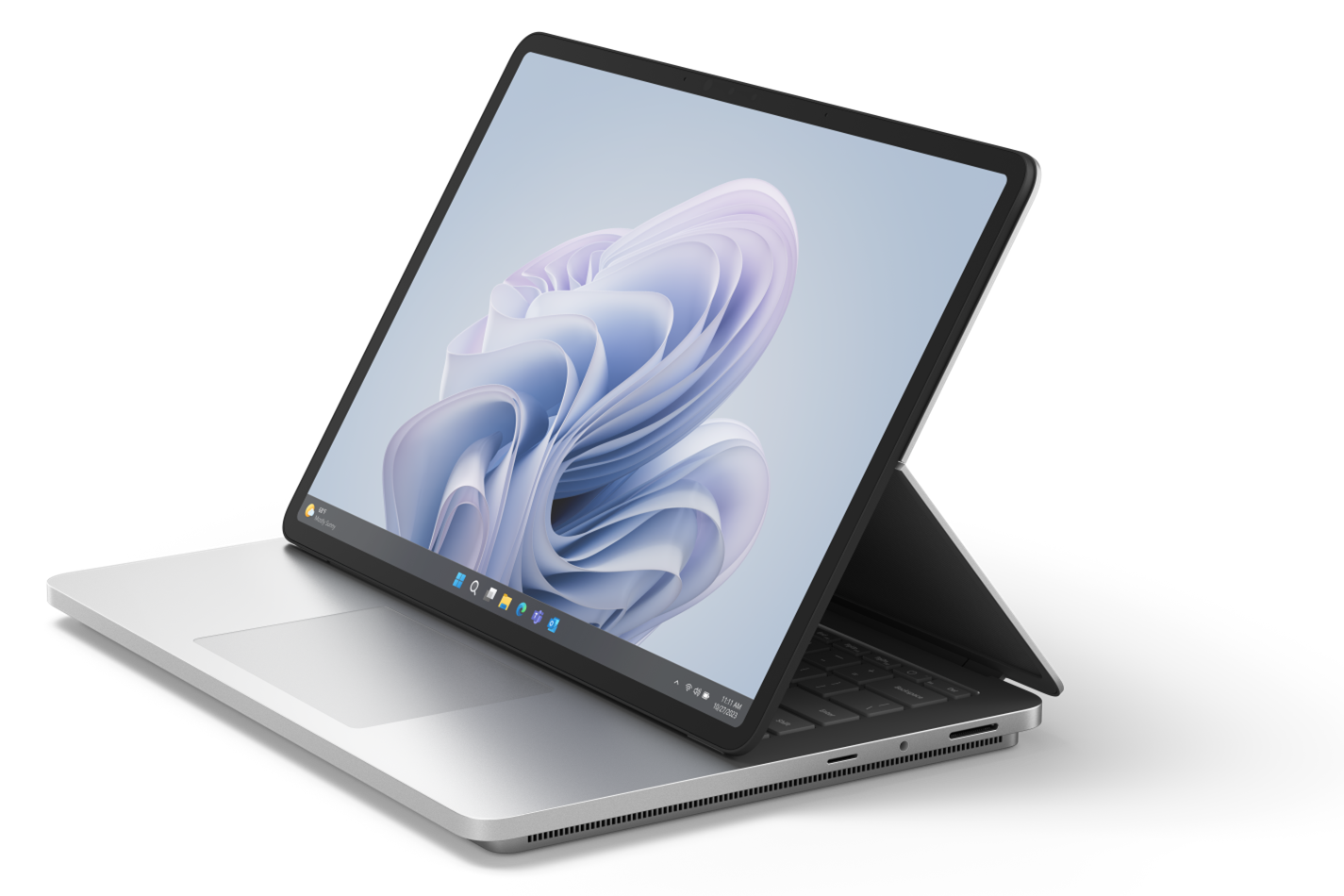 Surface Laptop Studio 2
Model 2029
Please read service guides to identify all parts needed for the repair
Device damage caused during a repair will not be covered under Microsoft’s Limited Hardware Warranty or extended protection plans.

Replacement components have a 90-day limited warranty unless the accompanying written warranty gives a longer time. Replacement components are currently only available for purchase separately, independent of the warranty status of your device. To order, see Customer self-serve repair. Replacement components may be refurbished.
Surface Laptop Studio
Model 1964
Please read service guides to identify all parts needed for the repair
Device damage caused during a repair will not be covered under Microsoft’s Limited Hardware Warranty or extended protection plans.

Replacement components have a 90-day limited warranty unless the accompanying written warranty gives a longer time. Replacement components are currently only available for purchase separately, independent of the warranty status of your device. To order, see Customer self-serve repair. Replacement components may be refurbished.
Surface Pro 10 for Business
Please read service guides to identify all parts needed for the repair
Device damage caused during a repair will not be covered under Microsoft’s Limited Hardware Warranty or extended protection plans.

Replacement components have a 90-day limited warranty unless the accompanying written warranty gives a longer time. Replacement components are currently only available for purchase separately, independent of the warranty status of your device. To order, see Customer self-serve repair. Replacement components may be refurbished.
Surface Pro 9
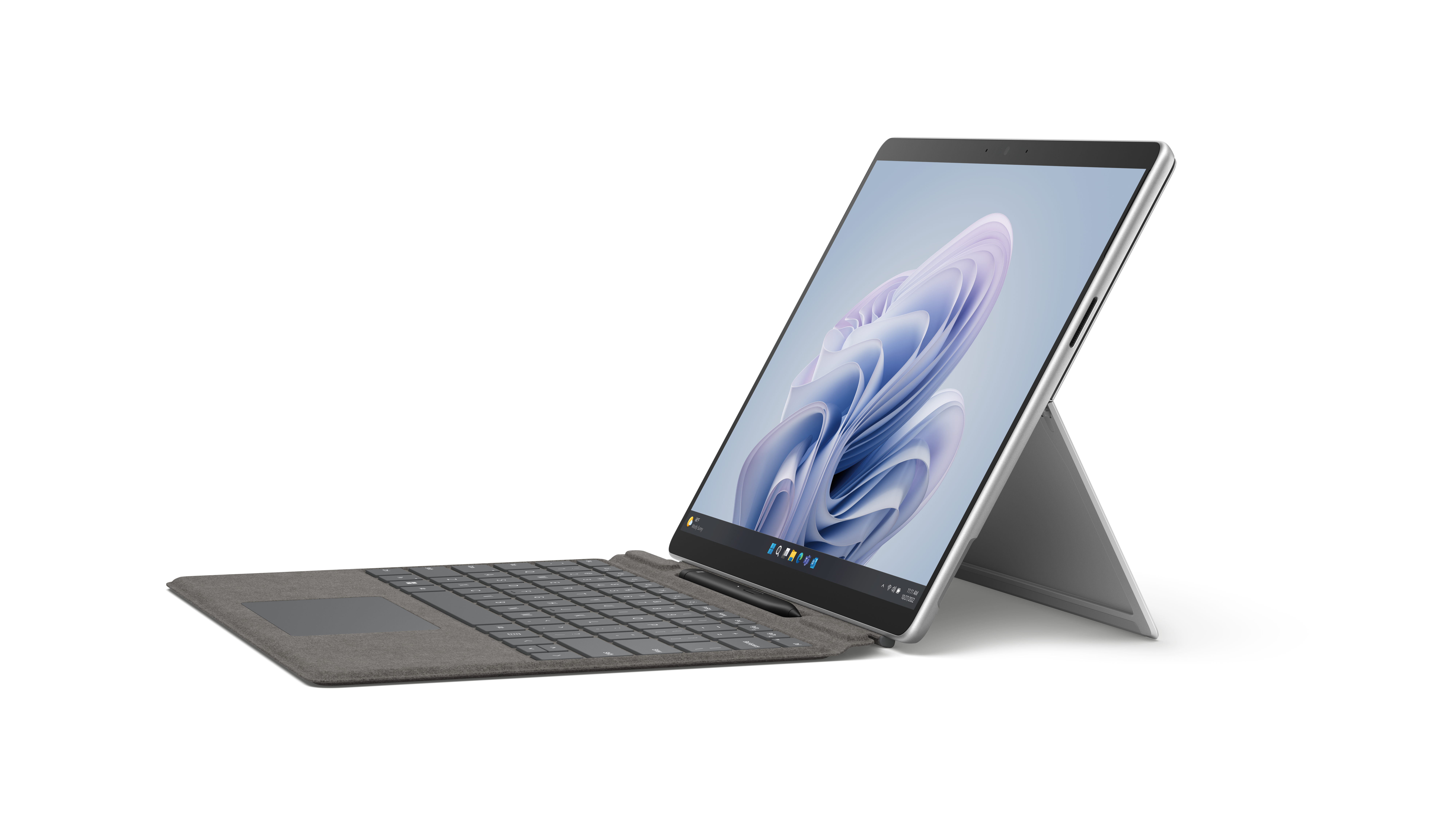 Model 2038
Please read service guides to identify all parts needed for the repair
Device damage caused during a repair will not be covered under Microsoft’s Limited Hardware Warranty or extended protection plans.

Replacement components have a 90-day limited warranty unless the accompanying written warranty gives a longer time. Replacement components are currently only available for purchase separately, independent of the warranty status of your device. To order, see Customer self-serve repair. Replacement components may be refurbished.
Surface Pro 9 (continued)
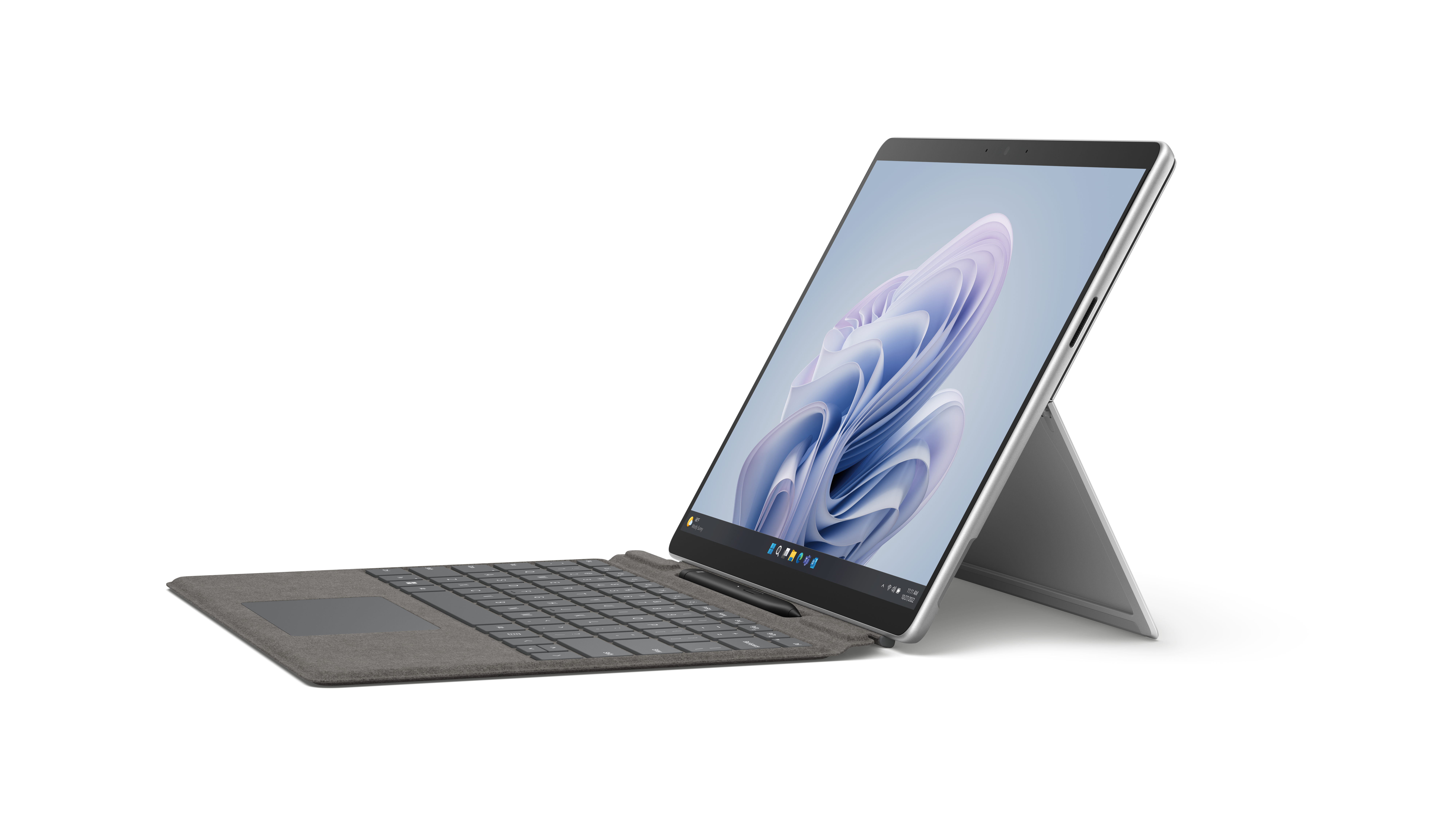 Model 2038
Please read service guides to identify all parts needed for the repair
Device damage caused during a repair will not be covered under Microsoft’s Limited Hardware Warranty or extended protection plans.

Replacement components have a 90-day limited warranty unless the accompanying written warranty gives a longer time. Replacement components are currently only available for purchase separately, independent of the warranty status of your device. To order, see Customer self-serve repair. Replacement components may be refurbished.
Surface Pro 9 5G
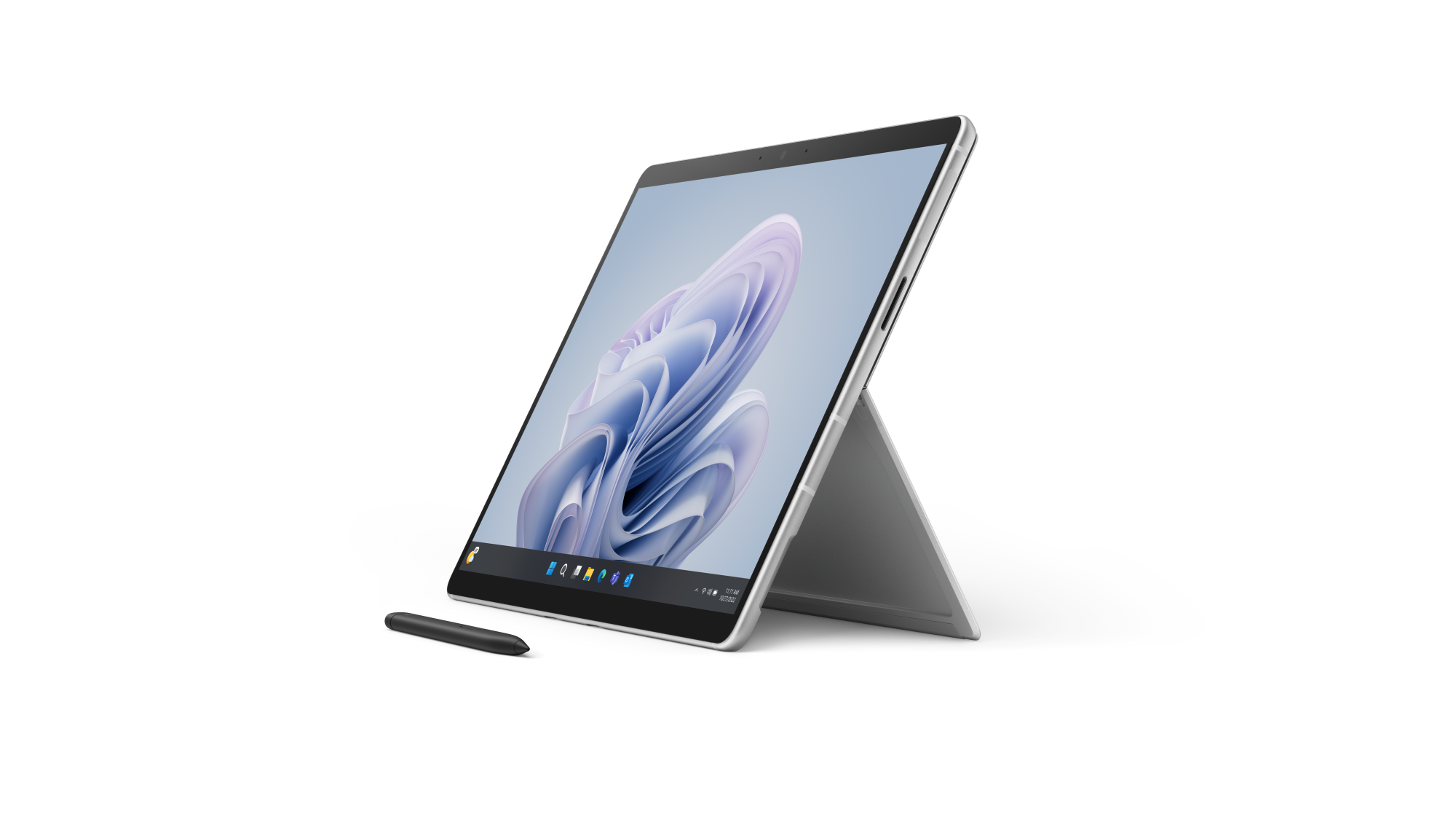 Model 1996 (Sub6), 1997 (mmWave)
Please read service guides to identify all parts needed for the repair
Device damage caused during a repair will not be covered under Microsoft’s Limited Hardware Warranty or extended protection plans.

Replacement components have a 90-day limited warranty unless the accompanying written warranty gives a longer time. Replacement components are currently only available for purchase separately, independent of the warranty status of your device. To order, see Customer self-serve repair. Replacement components may be refurbished.
Surface Pro 8 and Pro 7+
Please read service guides to identify all parts needed for the repair
Device damage caused during a repair will not be covered under Microsoft’s Limited Hardware Warranty or extended protection plans.

Replacement components have a 90-day limited warranty unless the accompanying written warranty gives a longer time. Replacement components are currently only available for purchase separately, independent of the warranty status of your device. To order, see Customer self-serve repair. Replacement components may be refurbished.
Surface Pro 7 and Pro X
Please read service guides to identify all parts needed for the repair
Device damage caused during a repair will not be covered under Microsoft’s Limited Hardware Warranty or extended protection plans.

Replacement components have a 90-day limited warranty unless the accompanying written warranty gives a longer time. Replacement components are currently only available for purchase separately, independent of the warranty status of your device. To order, see Customer self-serve repair. Replacement components may be refurbished.
Surface Laptop Go 2
Model 2013
Please read service guides to identify all parts needed for the repair
Device damage caused during a repair will not be covered under Microsoft’s Limited Hardware Warranty or extended protection plans.

Replacement components have a 90-day limited warranty unless the accompanying written warranty gives a longer time. Replacement components are currently only available for purchase separately, independent of the warranty status of your device. To order, see Customer self-serve repair. Replacement components may be refurbished.
Surface Laptop Go 3
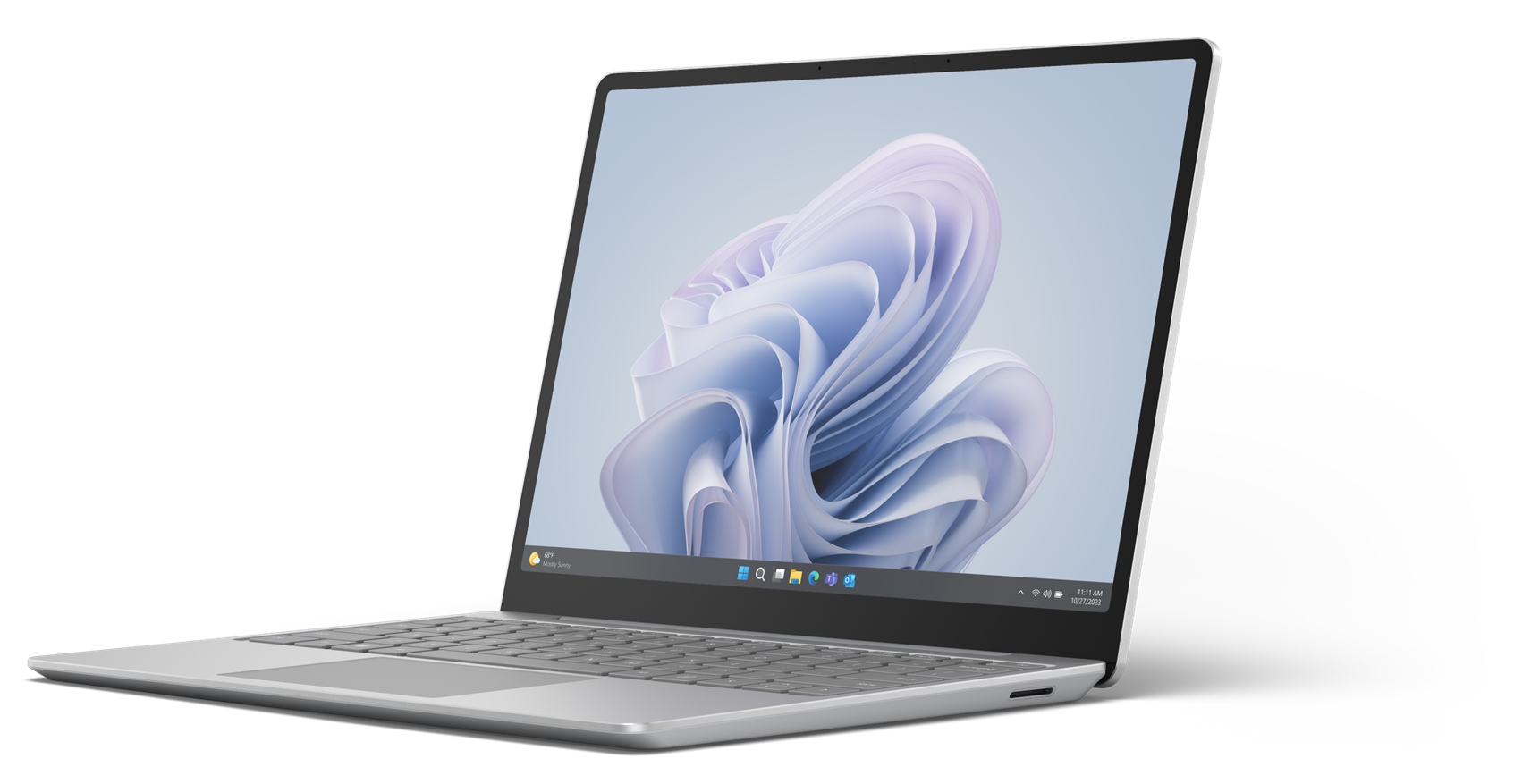 Model 2013
Please read service guides to identify all parts needed for the repair
Device damage caused during a repair will not be covered under Microsoft’s Limited Hardware Warranty or extended protection plans.

Replacement components have a 90-day limited warranty unless the accompanying written warranty gives a longer time. Replacement components are currently only available for purchase separately, independent of the warranty status of your device. To order, see Customer self-serve repair. Replacement components may be refurbished.
Surface Laptop 6 For Business – Intel 13”
Please read service guides to identify all parts needed for the repair
Device damage caused during a repair will not be covered under Microsoft’s Limited Hardware Warranty or extended protection plans.

Replacement components have a 90-day limited warranty unless the accompanying written warranty gives a longer time. Replacement components are currently only available for purchase separately, independent of the warranty status of your device. To order, see Customer self-serve repair. Replacement components may be refurbished.
Surface Laptop 6 For Business – Intel 15”
Please read service guides to identify all parts needed for the repair
Device damage caused during a repair will not be covered under Microsoft’s Limited Hardware Warranty or extended protection plans.

Replacement components have a 90-day limited warranty unless the accompanying written warranty gives a longer time. Replacement components are currently only available for purchase separately, independent of the warranty status of your device. To order, see Customer self-serve repair. Replacement components may be refurbished.
Surface Laptop 5 – Intel 13”
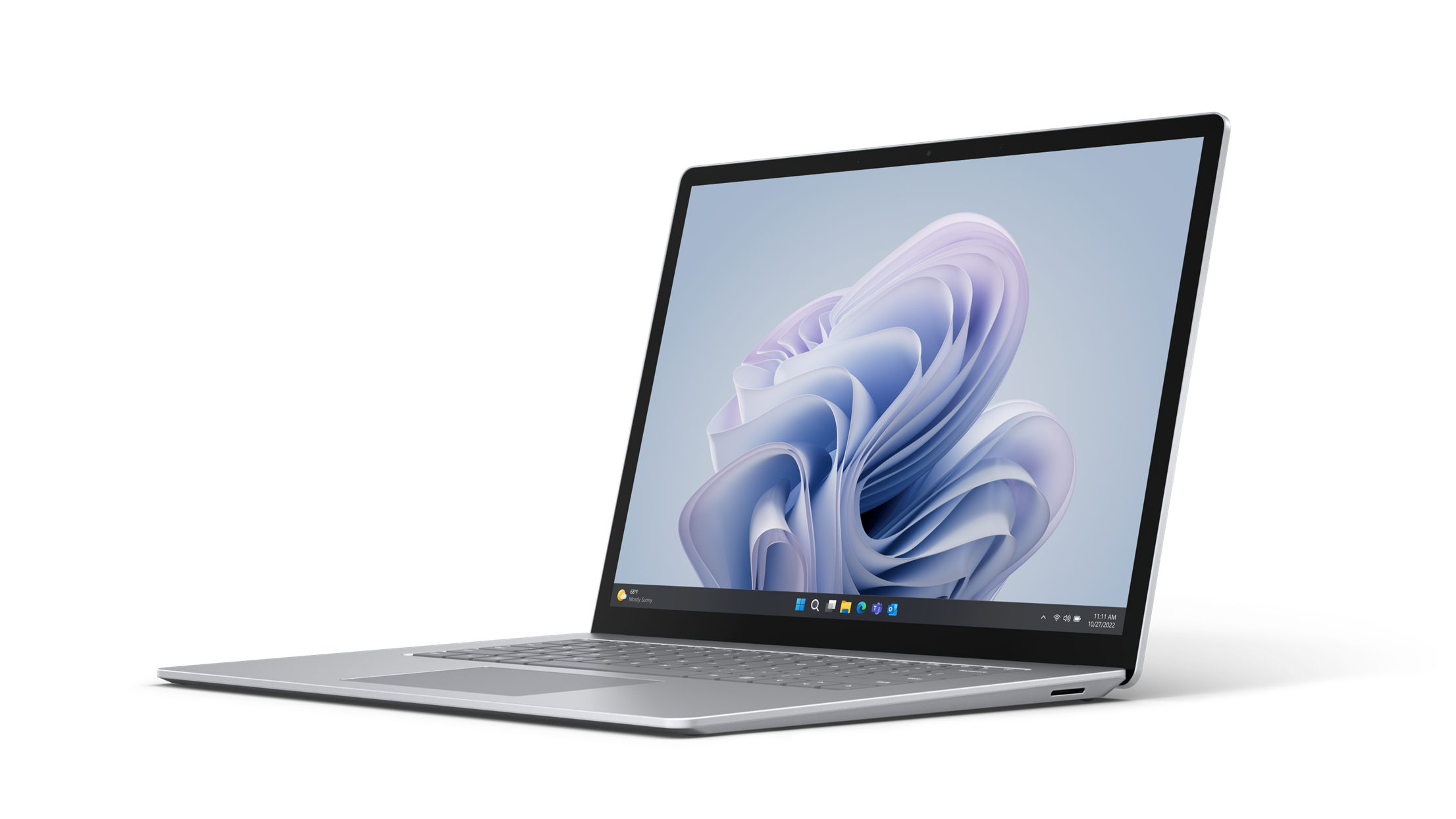 Model 1950/1951
Please read service guides to identify all parts needed for the repair
Device damage caused during a repair will not be covered under Microsoft’s Limited Hardware Warranty or extended protection plans.

Replacement components have a 90-day limited warranty unless the accompanying written warranty gives a longer time. Replacement components are currently only available for purchase separately, independent of the warranty status of your device. To order, see Customer self-serve repair. Replacement components may be refurbished.
Surface Laptop 5 – Intel 15”
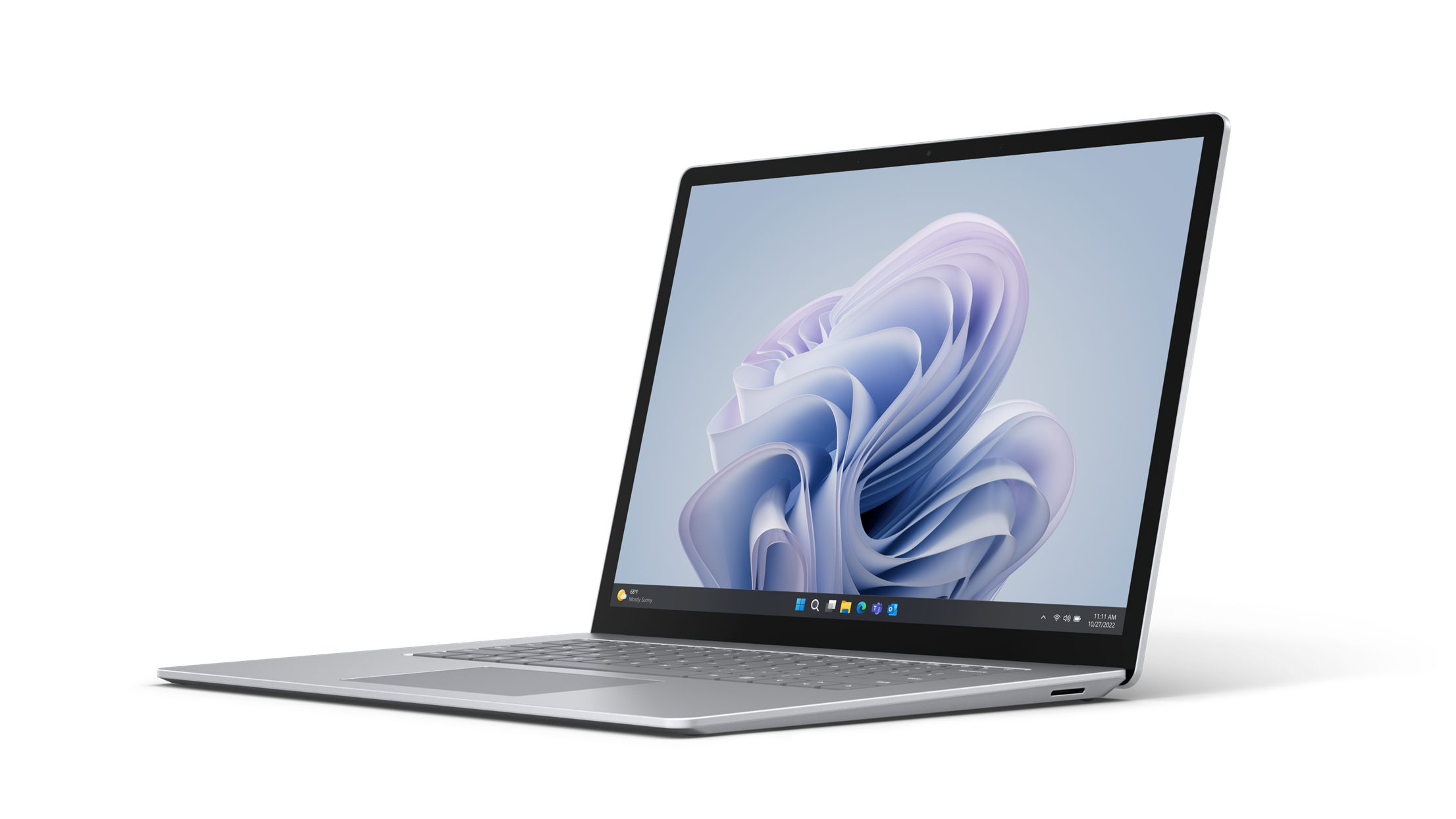 Model 1979
Please read service guides to identify all parts needed for the repair
Device damage caused during a repair will not be covered under Microsoft’s Limited Hardware Warranty or extended protection plans.

Replacement components have a 90-day limited warranty unless the accompanying written warranty gives a longer time. Replacement components are currently only available for purchase separately, independent of the warranty status of your device. To order, see Customer self-serve repair. Replacement components may be refurbished.
Surface Laptop 3 – 13”
Please read service guides to identify all parts needed for the repair
Device damage caused during a repair will not be covered under Microsoft’s Limited Hardware Warranty or extended protection plans.

Replacement components have a 90-day limited warranty unless the accompanying written warranty gives a longer time. Replacement components are currently only available for purchase separately, independent of the warranty status of your device. To order, see Customer self-serve repair. Replacement components may be refurbished.
Surface Laptop 3 – 15”
Please read service guides to identify all parts needed for the repair
Device damage caused during a repair will not be covered under Microsoft’s Limited Hardware Warranty or extended protection plans.

Replacement components have a 90-day limited warranty unless the accompanying written warranty gives a longer time. Replacement components are currently only available for purchase separately, independent of the warranty status of your device. To order, see Customer self-serve repair. Replacement components may be refurbished.
Surface Laptop 4 –13”
Please read service guides to identify all parts needed for the repair
Device damage caused during a repair will not be covered under Microsoft’s Limited Hardware Warranty or extended protection plans.

Replacement components have a 90-day limited warranty unless the accompanying written warranty gives a longer time. Replacement components are currently only available for purchase separately, independent of the warranty status of your device. To order, see Customer self-serve repair. Replacement components may be refurbished.
Surface Laptop 4 – 15”
Please read service guides to identify all parts needed for the repair
Device damage caused during a repair will not be covered under Microsoft’s Limited Hardware Warranty or extended protection plans.

Replacement components have a 90-day limited warranty unless the accompanying written warranty gives a longer time. Replacement components are currently only available for purchase separately, independent of the warranty status of your device. To order, see Customer self-serve repair. Replacement components may be refurbished.
Surface Go 3 and Go 4
Please read service guides to identify all parts needed for the repair
Device damage caused during a repair will not be covered under Microsoft’s Limited Hardware Warranty or extended protection plans.

Replacement components have a 90-day limited warranty unless the accompanying written warranty gives a longer time. Replacement components are currently only available for purchase separately, independent of the warranty status of your device. To order, see Customer self-serve repair. Replacement components may be refurbished.
Other Surface Models
Please read service guides to identify all parts needed for the repair
Please read service guides to identify all parts needed for the repair
Device damage caused during a repair will not be covered under Microsoft’s Limited Hardware Warranty or extended protection plans.

Replacement components have a 90-day limited warranty unless the accompanying written warranty gives a longer time. Replacement components are currently only available for purchase separately, independent of the warranty status of your device. To order, see Customer self-serve repair. Replacement components may be refurbished.
Replacement components estimated lead times
Replacement components estimated lead times
Replacement components estimated lead times